Cleaning in theSterile Processing AreasModule 4
Outcomes
Upon completion of this module, participants will be able to
describe appropriate cleaning methods;
explain why personal protective equipment (PPE) requirements in decontamination area are different than PPE requirements in the sterile packing area;
describe how often cleaning should occur in sterile processing areas, and;
state what the red line is in decontamination.
Definitions
Clean
the absence of visible dust, soil, debris, or blood 
Disinfection
a process that kills pathogenic or other microorganisms by physical or chemical means
Terminal cleaning
thorough environmental cleaning that is performed at the end of each day when the room or area is being used
Zones within the Sterile Processing Area
The sterile processing area is composed of unrestricted and semirestricted zones
traffic patterns show how team members move into, through, and out of the areas
signage helps clarify the requirements for what team members must wear in each area
defined by the activities performed in each area
[Speaker Notes: Environmental controls and surgical attire increase as team members progressively move from unrestricted to restricted areas, with the decontamination area requiring the highest level of PPE. This decreases the potential for cross-contamination in the sterile processing area.]
The Unrestricted Area
Locker rooms
street clothes are allowed in this area
traffic is not limited
Entrance to the sterile processing area is restricted to authorized personnel only
The Semirestricted Area
Includes all work areas for processing surgical instruments and storage areas for clean and sterile supplies
traffic is only allowed for authorized team members
team members wear hospital laundered scrub attire; no outside clothes
head and facial hair is covered
masks are not required on the clean side
[Speaker Notes: This area includes all the work areas of sterile processing, both the clean side and decontamination. Talk about why it would still be important to protect the patient from harm here (importance of decreasing germs in the area, controlling traffic, etc.).]
Clothing for Semirestricted
Workflow of Sterile Instrument Trays
Instruments used for the patient’s surgery are now contaminated with blood and body fluids
OR team places contaminated instruments into a closed cart
OR team opens sterile instrument trays for a surgery
Sterile instrument trays and supplies are in a case cart for one patient
Sterile instrument trays and sterile supplies are picked for surgical procedures and placed in case carts and transported to the OR (Example: Carts sent up a clean elevator)
Carts with contaminated instruments are transported to decontamination area
(Example: Carts sent down a “dirty” elevator)
Washer /Sterilzer
Sterile Instruments 
in Sterile Storage Area
Decontamination Area
Team members process contaminated instruments using washer/sterilizer methods to make them safe to handle
Sterilizer
Clean Set up Area Team members assemble and wrap cleaned instruments to get them ready for a sterilization process
[Speaker Notes: Discuss the workflow of your facility’s SPD now. Highlight how dirty instruments are brought to decontamination from the OR or procedural area. The instruments are cleaned, then transferred over to clean processing for packing, sterilization, and use on the next patient.]
Sterile Processing Areas
Sterile Storage Area
Clean Set-up, Wrapping, and Packing area
Decontamination Area
Clean Side
Sterile Instrument Trays and Sterile Supplies Storage Area
Clean Set-up, Wrapping, and Packing area
Work Performed on the Clean Side
Instruments are passed to the clean side after they are processed and safe to handle, and for 
preparation and packaging
sterilization processing and cooling
sterile storage
distribution for use on the next patient
[Speaker Notes: Discuss the flow of instruments from the pack tables to the sterilizer racks, then from the sterilizer to the cooling area. Be sure team members understand when in the process the packed instruments are considered “sterile” and should be treated as such.]
Clean Area: Instruments are safe to handle to set up trays, and to wrap and prepare for sterilization
Clean Area Preparation and Packing Areas
Instrument Wrapping
Clean AreaSterile Instruments and Supplies-Storage Areas
Clean AreaSterile Instruments and Supplies -Storage Areas
Dirty SideContaminated Instruments
Decontamination Area
Work Performed in Decontamination Area
Dirty instruments are brought here for cleaning after use on patients in the OR or procedural room
Use bloodborne pathogen precautions
[Speaker Notes: Discuss the decontamination process at your facility in greater detail. Explain why blood borne pathogen exposure risk is increased in this area, specifically splash injury during cleaning of instruments.]
Pictures of Decontamination Area
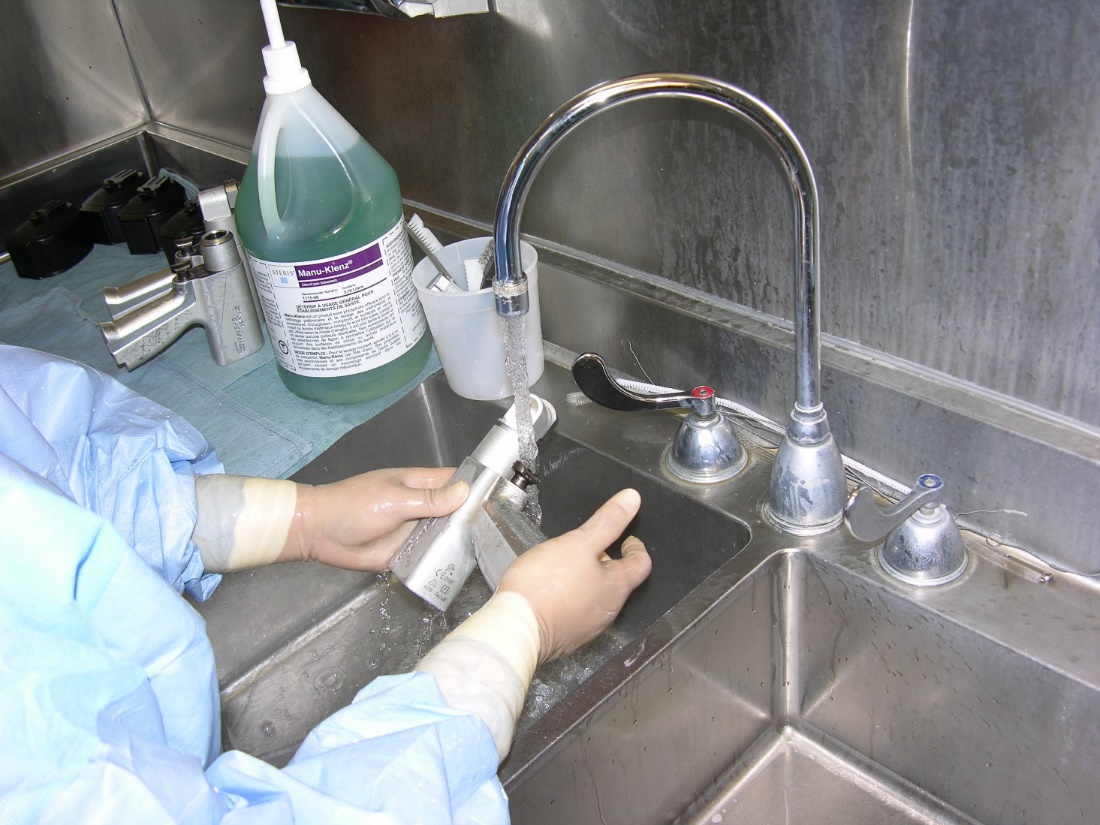 Decontamination Area
Decontamination Area
Decontamination Area
The “Red Line” in Decontamination
In the decontamination area, the red line is near the door and marks where you must have full PPE on before crossing any further into the room
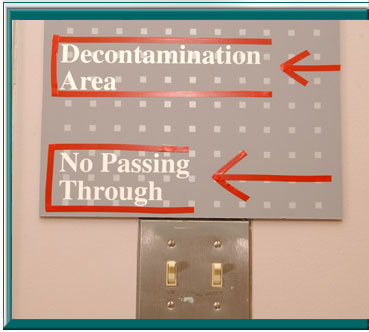 [Speaker Notes: Tell team members where the “red line” is at your facility.]
The Red Line
Standard Precautions
Team members cleaning contaminated surfaces 
must wear personal protective equipment (PPE)
[Speaker Notes: Refer to OSHA BBP Standard and your facility based policy here.]
Decontamination PPE
Team members cleaning in the decontamination area must wear the correct PPE
head covering
face shield
gloves
facility specific PPE requirements
gown
shoe covers
[Speaker Notes: Due to the nature of work performed in decontamination, there is great potential for contamination of the environment. Never go into the decontamination area without wearing these protective items. If your facility requires gown and shoe covers be worn, share this with team members now. Ask team members why they think it is important these items must be worn to ensure everyone understands the basis behind the guideline.]
Decontamination PPE
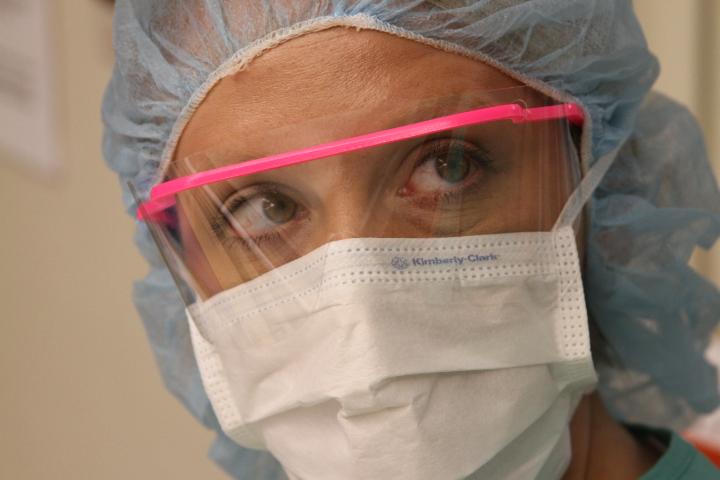 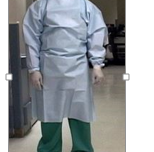 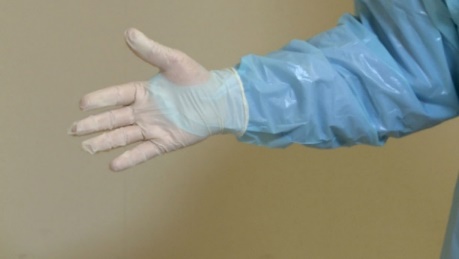 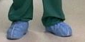 Terminal cleaning
Terminal cleaning and disinfection of sterile processing areas should be performed daily when the area is used
When to clean?
Terminal cleaning 
should not be done when work is being performed in decontamination or sterile packing areas
[Speaker Notes: Ask team members if they can explain why this is important.
Some facilities run the sterile processing department area 24 hours a day, seven days a week. Identify when the best time of day is for terminal cleaning of both the decontamination and sterile pack areas. This should be during the lowest volume time of day. Explain to team members the importance of coordinating terminal cleaning during the appropriate time for workflow utilization.]
Which area should be cleaned first?
Clean these areas first
clean distribution
preparation and packaging 
sterilization processing 
sterile storage 
Then clean the dirty area
decontamination
Reduces the possibility of contaminating the clean area
clean-to-dirty
[Speaker Notes: Ask team members why they think it is important to work from clean to dirty, even though these are two separate areas.]
Cleaning the Sterile Processing Areas
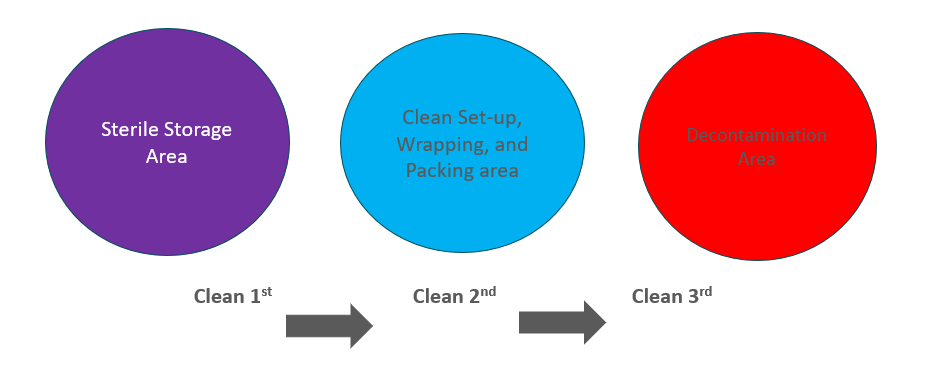 Which area should be cleaned first?
[Speaker Notes: Ask the team members which area should be cleaned first. 
The area on the right is a sterile storage area. The sterile storage area should be cleaned first.
The area on the left is a decontamination area. This should be cleaned after the sterile storage area.]
Equipment and Supplies
Gather the correct equipment and supplies needed to clean and disinfect the room
detergents and disinfectants
low-linting cloths
mop
single-use disposable wipes
Check the expiration dates on detergents and disinfectants
if expired, discard the old product and replace it with new supply
[Speaker Notes: Manufacturer’s Safety Data Sheets are documents created by the manufacturer of the cleaner/disinfectant highlighting the properties of the product. These sheets provide instructions for use, storage, PPE, and how to properly discard the old, expired product. If possible, show team members the Safety Data Sheets for the products they will use to clean at this time and talk through the process according to the manufacturer's guidelines.]
Detergent or Disinfectant?
Use a detergent before using a disinfectant to make sure all soil and dirt are removed if equipment is visibly dirty
Products are 
one step:  combined detergent and disinfectant
	or
two step:  two separate products for detergent and disinfectant
[Speaker Notes: Talk about the products used in your facility. Point out to personnel if the product is a one or two step product. Team members need to be able to verbalize the difference between the two types of products.]
Cleaning Before Disinfecting
Cleaning of visible soil or dirt from objects is very important
soil and dirt can be a barrier stopping the disinfectant from working to kill germs on the surface
[Speaker Notes: Explain why blood, bodily fluids, or dirt can create a barrier to disinfecting environmental surfaces. If the disinfectant has to cut through additional barriers, it will not have the appropriate amount of time to be on the surface of the item and decreasing the amount of germs on that item.]
Damp Dusting in Sterile Processing Areas
Damp dusting of all horizontal work surfaces daily
counter tops
furniture
shelving
sinks
sterilizers			
work tables
[Speaker Notes: Remind team members that damp dusting involves use of a clean, low-linting cloth wet with a disinfectant.]
Terminal Cleaning in Sterile Processing Areas
Cleaning and disinfecting all work surfaces and high-touch objects
clean, low-linting cloth or
single use wipes 
Mopping of floors		
single use mop or
wet vacuum
What should be cleaned first?
Clean from 
top to bottom
clean to dirty areas

Clockwise or counter-clockwise cleaning may be performed when used along with clean-to-dirty and top-to-bottom cleaning methods
[Speaker Notes: Dust, debris, and contaminated cleaning solutions may contaminate items below if cleaning is not performed from top-to-bottom. The reason to clean from clean-to-dirty is to avoid potentially spreading germs from dirty areas into cleaner areas. Depending on the space, a clockwise or counter-clockwise may be used, but it should never replace the foundational methods of top-to-bottom or clean-to-dirty.]
Clean in the Sterile Storage Areas
[Speaker Notes: Discuss this slide with personnel. Have them point out objects in the picture and identify the frequency of cleaning. Make this interactive so personnel can really understand the purpose behind the recommended cleaning practices.]
Cleaning in the Clean Packing Area
[Speaker Notes: Discuss this slide with personnel. Have them point out objects in the picture and identify the frequency of cleaning. Make this interactive so personnel can really understand the purpose behind the recommended cleaning practices.]
Cleaning in the Decontamination Area
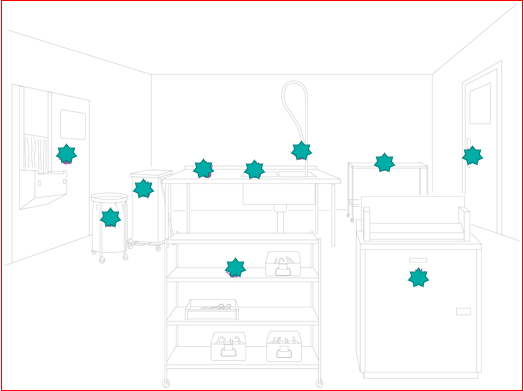 [Speaker Notes: Discuss this slide with personnel. Have them point out objects in the picture and identify the frequency of cleaning. Make this interactive so personnel can really understand the purpose behind the recommended cleaning practices.]
Final steps
Remove trash from all areas
after terminally cleaning the area
at least daily
when full
Remove PPE
Wash your hands
[Speaker Notes: Ask personnel why each of these steps is important. Explain how removing the trash eliminates all the bioburden from the room and leaves the area clean. Washing hands is a very important, and often overlooked, step for protection of the team member responsible for cleaning.]
Coordinated Cleaning
Cleaning of the following equipment will need to be done along with facility maintenance  
eyewash stations
sterilizers
ventilation ducts
Routine maintenance of these items is necessary and the equipment must be cleaned before reopening the area
[Speaker Notes: Check with your facility’s maintenance department and validate how often these items are serviced for preventative maintenance. Eyewash stations may be checked by maintenance or perioperative personnel based on your facility policy, so discuss with team members who is responsible for this task and how frequently it is done. If your facility uses a cleaning schedule or another tool for documentation of cleaning, share this with personnel as well. If there are additional documentation requirements, such as with an eyewash station, show team members what documentation is required.
Ask personnel why they think it would be important to clean these spaces and discuss how cleaning these areas can stop the spread of infection.]
The End
.
[Speaker Notes: Please use the above resources for additional guidance, if needed.]